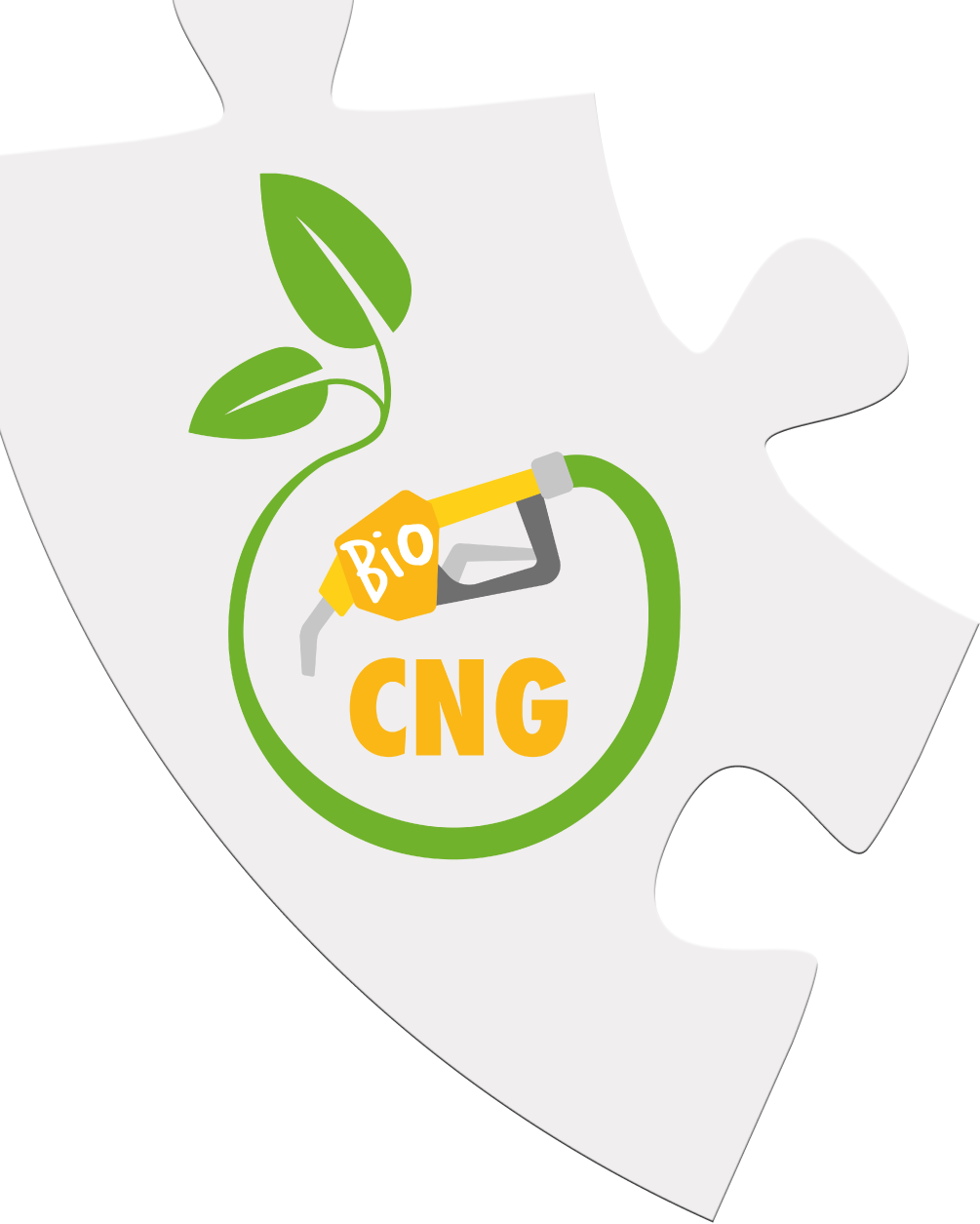 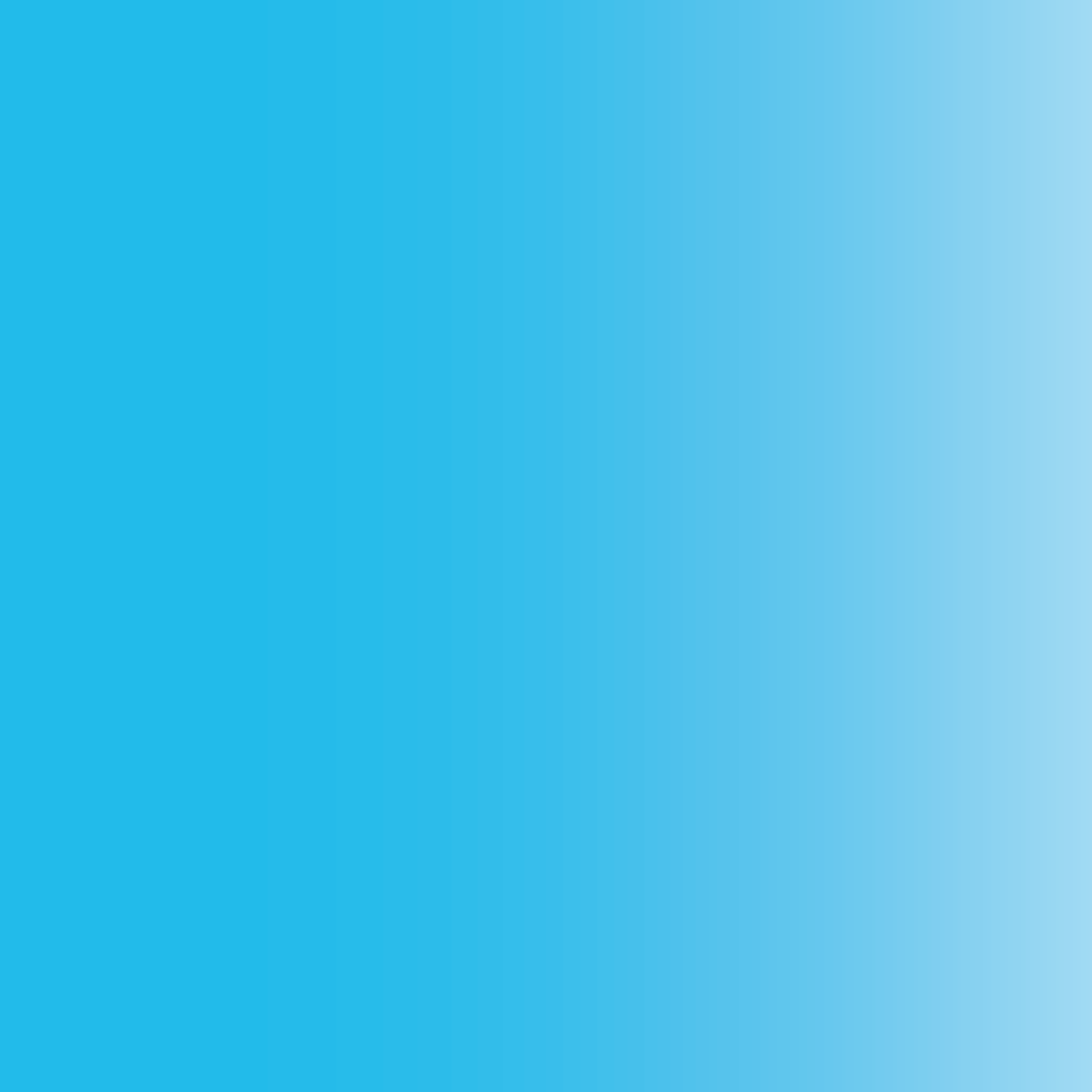 Aktionswoche #Biogas2Drive
6. bis 12. September 2021
Hier bitte Vornamen Nachnamen und Position eintragen
»Hier bitte die Biogasbotschaft eintragen....Danke für Euren Einsatz!«
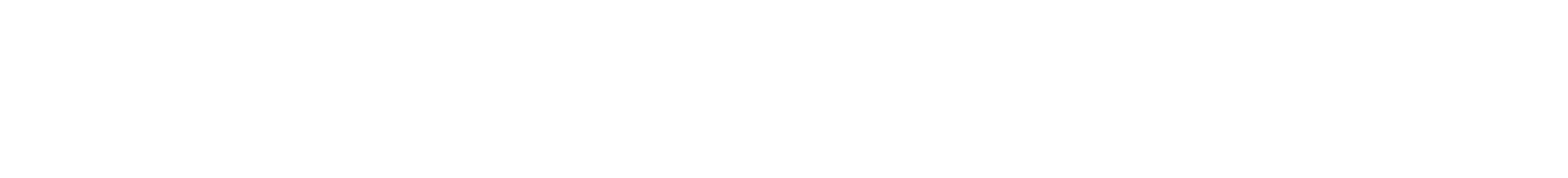